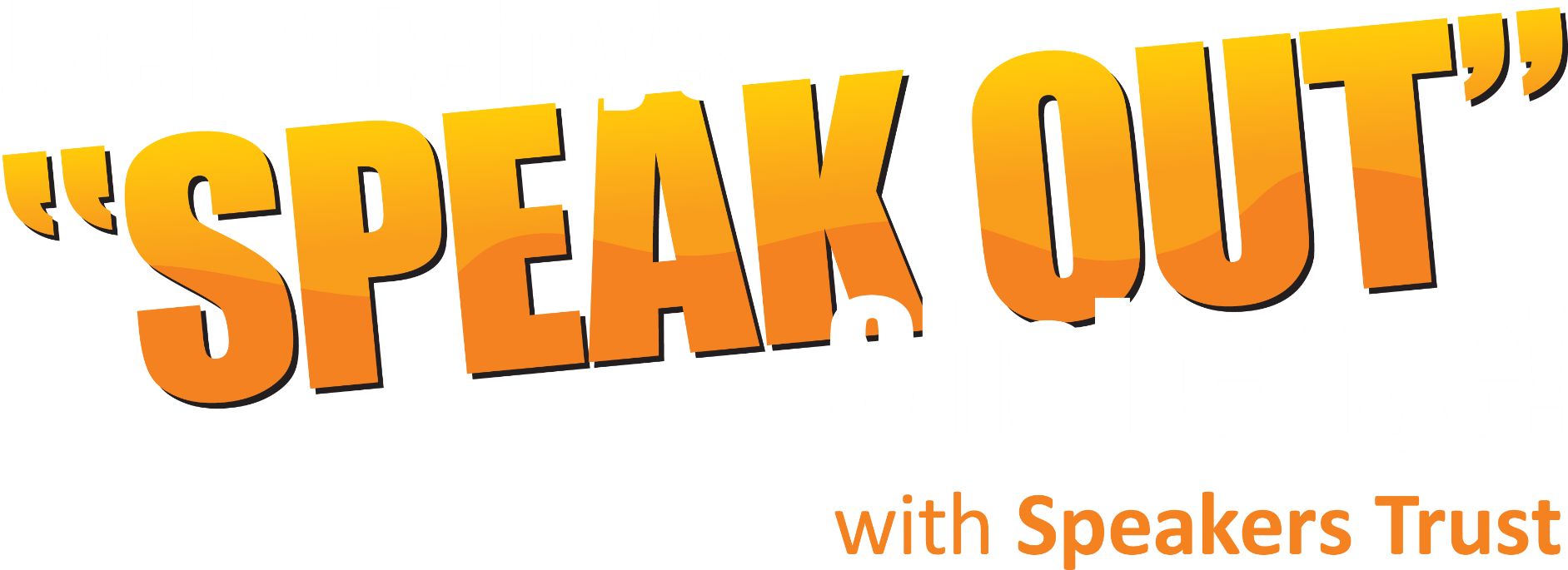 ASSEMBLY FINAL
PLEASE WELCOME…
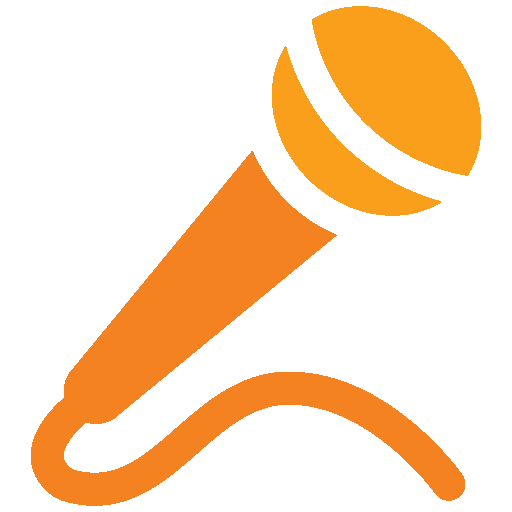 Add teacher’s name
Add teacher’s title
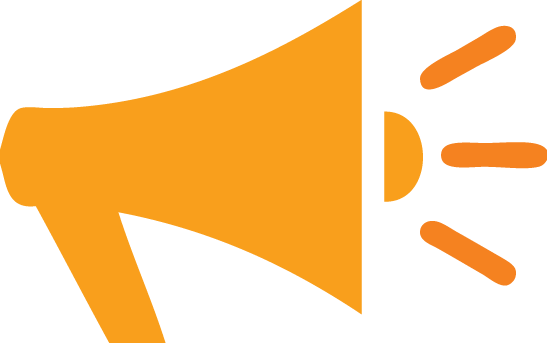 32,000
Year 10 students will take on the challenge this year
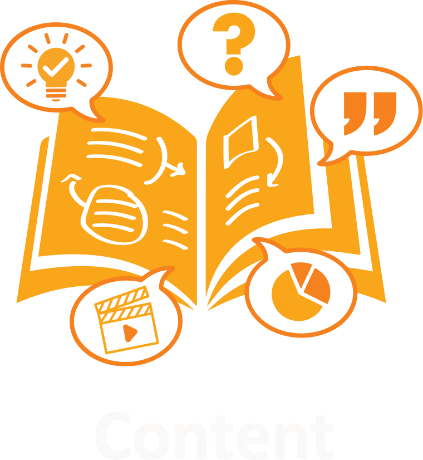 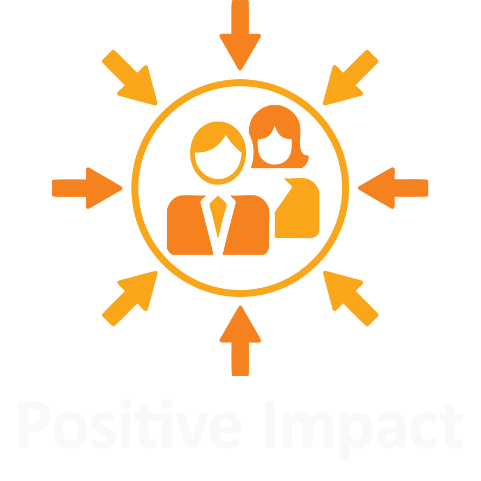 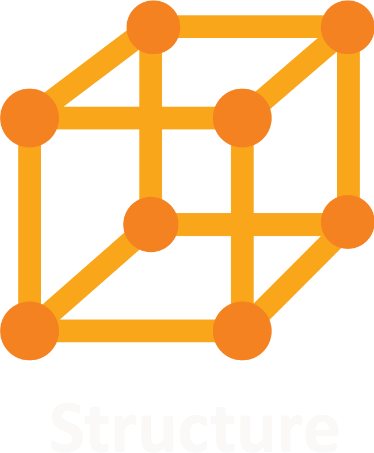 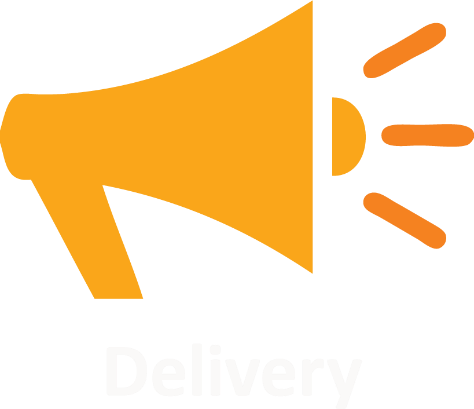 SPEAKING AT TODAY’S SPEAK OFF
Add student’s name
Add student’s name
Add student’s name
Add student’s name
THANK YOU for your support
Our winner will go on to speak alongside finalists from other local schools at a Regional Final event.
We will share the date of the Regional Final soon – everyone is welcome to attend!